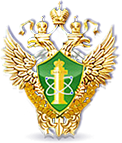 Федеральная служба
по экологическому, технологическому и атомному надзору
Северо-Западное управление
Надзор в области безопасного использования и содержания лифтов, подъемных платформ для инвалидов, пассажирских конвейеров (движущихся пешеходных дорожек), эскалаторов, за исключением эскалаторов в метрополитенах. Новое в законодательстве.
Докладчик: начальник отдела по надзору за подъемными сооружениями Северо-Западного управления Ростехнадзора Кирьянов В.И.
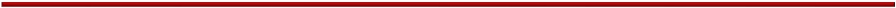 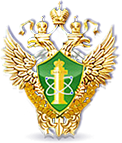 Федеральная служба
по экологическому, технологическому и атомному надзору
Северо-Западное управление
Федеральный государственный контроль (надзор) в области безопасного использования и содержания опасных технических устройств зданий и сооружений, к которым относятся лифты, подъемные платформы для инвалидов, пассажирские конвейеры (движущиеся пешеходные дорожки), эскалаторы, за исключением эскалаторов в метрополитенах.
Соблюдение юридическими лицами и индивидуальными предпринимателями, эксплуатирующими опасные технические устройства зданий и сооружений, требований об обязательном страховании, предусмотренных Федеральным законом от 27 июля 2010 года N 225-ФЗ «Об обязательном страховании гражданской ответственности владельца опасного объекта за причинение вреда в результате аварии на опасном объекте».
Соблюдение изготовителем, исполнителем (лицом, выполняющим функции иностранного изготовителя), продавцом обязательных требований, установленных техническими регламентами, предъявляемых к опасным техническим устройствам зданий и сооружений.
Соблюдение юридическими лицами и индивидуальными предпринимателями, эксплуатирующими опасные технические устройства зданий и сооружений, порядка организации безопасного использования и содержания лифтов, подъемных платформ для инвалидов, пассажирских конвейеров (движущихся пешеходных дорожек), эскалаторов, за исключением эскалаторов в метрополитенах.
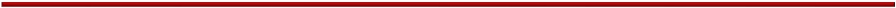 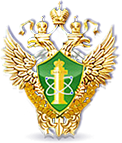 Федеральная служба
по экологическому, технологическому и атомному надзору
Северо-Западное управление
Основные нормативные правовые акты:
Технический регламент Таможенного союза «О безопасности машин и оборудования» (ТР ТС 010/2011), утверждённый решением Комиссии Таможенного союза от 18 октября 2011 г. № 823
Технический регламент Таможенного союза «Безопасность лифтов» (ТР ТС 011/2011), утверждённый решением Комиссии Таможенного союза от 18 октября 2011 г. № 824ведения реестра лифтов, подъемных платформ для инвалидов, пассажирских конвейеров (движущихся пешеходных дорожек) и эскалаторов, за исключением эскалаторов в метрополитенах
Федеральный закон от 27 июля 2010 г. № 225-ФЗ «Об обязательном страховании гражданской ответственности владельца опасного объекта за причинение вреда в случае аварии на опасном объекте»
Постановление Правительства Российской Федерации от 20 октября 2023 года № 1744 «Об организации безопасного использования и содержания лифтов, подъёмных платформ для инвалидов, пассажирских конвейеров (движущихся пешеходных дорожек), эскалаторов, за исключением эскалаторов в метрополитенах» (вступило в силу с 1 сентября 2024 года)
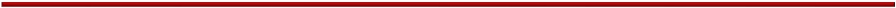 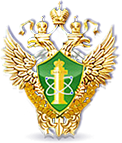 Федеральная служба
по экологическому, технологическому и атомному надзору
Северо-Западное управление
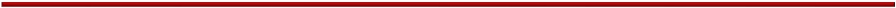 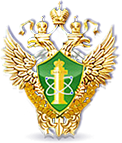 Федеральная служба
по экологическому, технологическому и атомному надзору
Северо-Западное управление
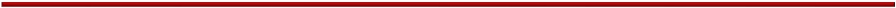 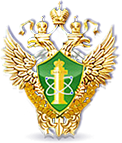 Федеральная служба
по экологическому, технологическому и атомному надзору
Северо-Западное управление
Результаты контрольной (надзорной) деятельности в 2024 году
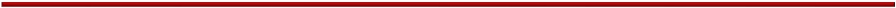 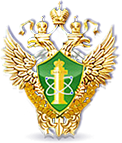 Федеральная служба
по экологическому, технологическому и атомному надзору
Северо-Западное управление
Типичные нарушения обязательных требований, предъявляемых к опасным техническим устройствам зданий и сооружений:

отсутствие подтвержденной квалификации у лица, ответственного за организацию эксплуатации опасных технических устройств зданий и сооружений;

не обеспечено соблюдение требований руководств (инструкций) по эксплуатации заводов-изготовителей опасных технических устройств зданий и сооружений в части видов и периодичности технического обслуживания;

опасные технические устройства зданий и сооружений не поставлены на учет; 

не обеспечено надлежащее функционирование аварийного освещения кабин лифтов при отключении основного питания.
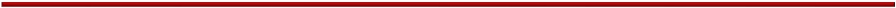 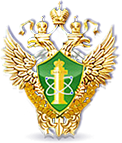 Федеральная служба
по экологическому, технологическому и атомному надзору
Северо-Западное управление
Новое в законодательстве:
С 1 сентября 2024 года вступило в силу Постановление Правительства Российской Федерации от 20 октября 2023 года № 1744 «Об организации безопасного использования и содержания лифтов, подъемных платформ для инвалидов, пассажирских конвейеров (движущихся пешеходных дорожек) и эскалаторов, за исключением эскалаторов в метрополитенах»
С 30 декабря 2024 года вступило в силу решение Совета Евразийской экономической комиссии от 29 ноября 2024 года № 112 «О внесении изменений в Решение Комиссии Таможенного союза от 18 октября 2011 г. № 824»
С 3 февраля 2025 года вступил в силу приказ Федеральной службы по экологическому, технологическому и атомному надзору от 15 октября 2024 года № 321 «О внесении изменений в перечень индикаторов риска нарушения обязательных требований, используемых при осуществлении Федеральной службой по экологическому, технологическому и атомному надзору и ее территориальными органами федерального государственного контроля (надзора) в области безопасного использования и содержания лифтов, подъемных платформ для инвалидов, пассажирских конвейеров (движущихся пешеходных дорожек) и эскалаторов, за исключением эскалаторов в метрополитенах, утвержденный приказом Федеральной службы по экологическому, технологическому и атомному надзору от 17 февраля 2023 г. № 72»
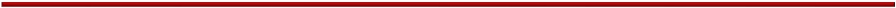 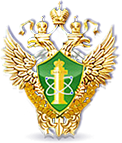 Федеральная служба
по экологическому, технологическому и атомному надзору
Северо-Западное управление
Сроки приведения находящихся в эксплуатации лифтов в соответствие требованиям технического регламента Таможенного союза «Безопасность лифтов»:

лифты, введенные в эксплуатацию до вступления в силу Технического регламента и не отработавшие назначенный срок службы, должны быть приведены в соответствие требованиям Технического регламента до окончания назначенного срока службы;

- лифты, отработавшие назначенный срок службы до 15 февраля 2025 года, должны быть приведены в соответствие с требованиями Технического регламента до 15 февраля 2030 года.
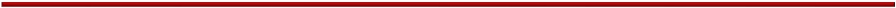 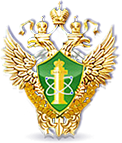 Федеральная служба
по экологическому, технологическому и атомному надзору
Северо-Западное управление
СПАСИБО ЗА ВНИМАНИЕ!
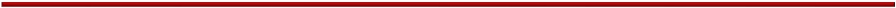